Open Source Motion Control 
Part 2 Advanced 
Based on the Etherlab open source EtherCAT master (www.etherlab.org)
Anders Sandström
ESS Motion Control and Automation Group
www.europeanspallationsource.se
Outline
Synchronization
ECMC and EtherCAT data access 
Commands from EPICS records
Motion Interlocks
Event, Recorder, Storage, Command List
PLC:s
Distributed Clocks
2
Synchronization: Axes types
Normal axis:
Controller
Drive
Trajectory
Encoders
Monitor
Virtual axis (used for kinematics / synchronization):
Trajectory
Encoder
Monitor
3
[Speaker Notes: Encoder axis could be a timing system

Future ideas:
Axis group..]
ECMC: Synchronization
Synchronization of axes by expressions (exprTk) [14].

setPosx 	= 	Trajectory generated setpoint for axis x
actPosx	= 	Actual position of axis x
enx		=	Enable amplifier of axis x
ilx			=	Motion interlock of axis x (allowed to move if true)

Update of expression at runtime possible (evaluated in 1kHz).

Examples:
Slaving: 				setPos2:=actPos1;
Synchronization: 		setPos2:=setPos1;
Gearing:				setPos2:=0.5*setPos1;
Phasing:				setPos3:=setPos1+setPos2;
Advanced:			setPos1:=10*sin(setPos2+actPos3);
Interlocks: 			il1:=il2 and il5 and actPos4>actPos3;
Enable:				en2:=en1;
4
Kinematics Example: 2 axes slit set
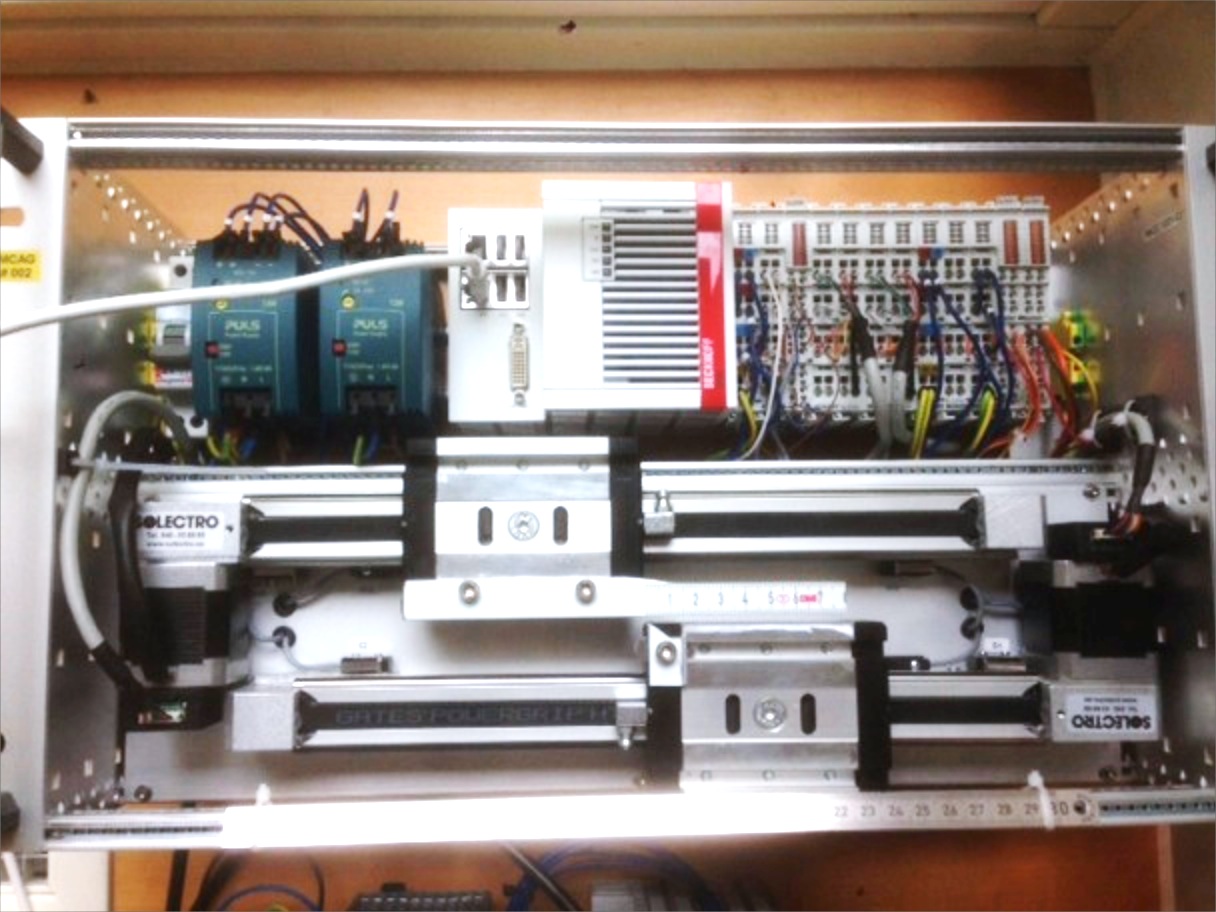 2 virtual axes 
Slit center position
Slit gap
2 normal axes (blade positions)
Forward Kinematics:
setPos3:=setPos1-setPos2/2;
setPos4:=setPos1+setPos2/2;

Inverse Kinematics:
actPos1:=(actPos3+actPos4)/2;
actPos2:=(actPos4-actPos3);

Amplifier enable:
En3:=En1 or En2;
En4:=En1 or En2;
Axis 1 (Virt: Center position)
Axis 2 (Virt: Gap)
Axis 3 (Normal: Blade position)
Axis 4 (Normal: Blade position)
Blade
Axis 3
Blade
Axis 4
[Speaker Notes: For example a slit set with two virtual axes defining the slit center position as one axis and the slit gap as one axis.
As you see in the picture then. Axis 1 and 2 is virtual and axes 3 and 4 is Normal kinked to hardware. 
‘To these axis 4 motor records can be connected.

Forward kinematics:
If we move axis 1 or 2 we need to move both axes 3 and 4. 
The relation could easily be calculated.. 
The setpoint for the normal axis 3 is the centerposiiton minus half the gap.
The setpoint for the normal axis 4 is the centerposiiton plus half the gap.

The inevrse kinematics then can be calculated:
Actual position of axis 1 is the act 3 + act 4  diveded by2 

And for axis 2 the actual value will be the differnce of the normal axes 3 and 4.


Since the expressions are evaluated in the realtime loop the movements can be done on both the virtual axis simultaneously if needed and still ensuring a proper synchronization during the movement.
Which then could result in sweeps with a different gap at different center positions for instance.

An additional feature is that the enable of the amplifiers also can be linked between the axis by expressions. In this way when any axis is moved the amplifier for the normal axis will be enabled.]
Kinematics Example: 2 Axes slit set
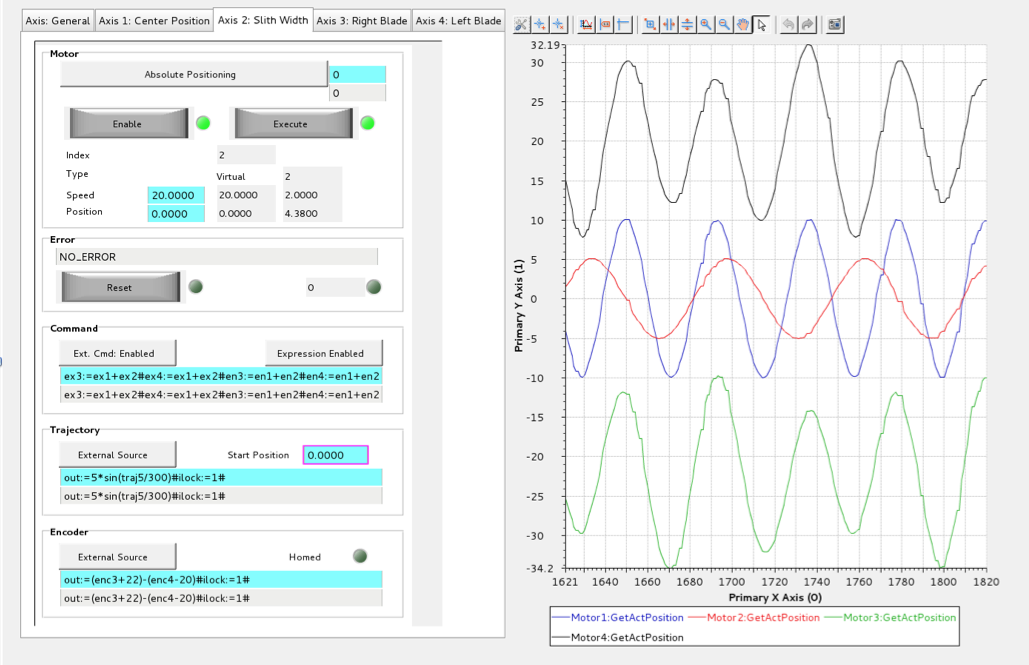 Axis 4
Axis 1 (Centre)
Axis 2 (Gap)
Axis 3
Synchronization Commands
Commands:
"Cfg.SetAxisEncTransExpr(n)=out:=(enc3+22+enc4-20)/2ilock:=1”
"Cfg.SetAxisEncSourceType(n,1)”		// 0 = EtherCAT entry, 1=Expression	
"Cfg.SetAxisTrajTransExpr(n)=out:=traj1+traj2/2-22ilock:=1”
"Cfg.SetAxisTrajSourceType(n,0)” 	// 0 = Internal, 1=Expression
"Cfg.SetAxisEnableCommandsFromOtherAxis(n,1)”
"Cfg.SetAxisEnableCommandsTransform(n,1)”
"Cfg.SetAxisTransformCommandExpr(n)=ex3:=ex1+ex2”
"Cfg.SetAxisEnableCommandsTransform(n,1)”
7
[Speaker Notes: Explain why]
ECMC data access over Asyn:
Data in ECMC can be exposed in EPICS records over Asyn framework (“I/O Intr”):
EtherCAT:
EtherCAT entries (also waveforms from oversampling cards)
EtherCAT slave diagnostics
EtherCAT master diagnostics
Diagnostics:
Motion thread time jitter
Motion Axis:
Trajectory generated setpoint
Actual position
Diagnostic string (containing most info of axis)

Maximum update rate of the data is the frequency of  the real time loop (default 1kHz).

Asyn parameters can be added with the iocsh command: ecmcAsynPortDriverAddParameter("<asyn port name>", ”<parameter name/path>", "<asyn type>",<skip cycles>)
<asyn port name> = Name of ECMC Asyn port
<skip cycles> = Update rate of parameter (0= update in every realtime loop, default 1kHz).
”<parameter name/path>"= String defining data to link to Asyn parameter (“drvInfo” string):
8
ECMC data access over Asyn: EtherCAT
ecmcAsynPortDriverAddParameter("<asyn port name>", ”<parameter name/path>", "<asyn type>",<skip cycles>)

EtherCAT related parameters (”<parameter name/path>”):
Entries: 					“ec<master index>.s<slave index>.<data alias>” 
Memory area:				“ec<master index>.mm<memory map alias>” 
Slave diagnostics:			“ec<master index>.s<slave index>.default”
Master diagnostics:			“ec<master index>.default”

Example of analog input EL3002:
master=0, slave=2, data alias = “CH1_VALUE”, skip cycles=0 (default 1kHz):
ecmcAsynPortDriverAddParameter(”TEST”,"ec0.s2.CH1_VALUE","asynInt32",0)

Record definition:
record(ai,”IOC:ec0-s2-EL3002-AI1")
{
	field(INP,		"@asyn(TEST,0,1)ec0.s2.CH1_VALUE")
	field(DTYP, 	"asynInt32")
	field(SCAN, 	"I/O Intr")                                    
	………
	…..
}
Generation of PVs for EtherCAT entries are simplified when using ecmctraining repo.
9
ECMC data access over Asyn: Motion
ecmcAsynPortDriverAddParameter("<asyn port name>", ”<parameter name/path>", "<asyn type>",<skip cycles>)

Motion parameters (”<parameter name/path>”):
Motion thread time jitter:						“thread.default”
Motion Axis: 
Trajectory setpoint, actual position:			“ax<axis index>.default”
Diagnostic string (most relevant axis data): 	“ax<axis index>.diagnostic”
10
Commands from EPICS records:
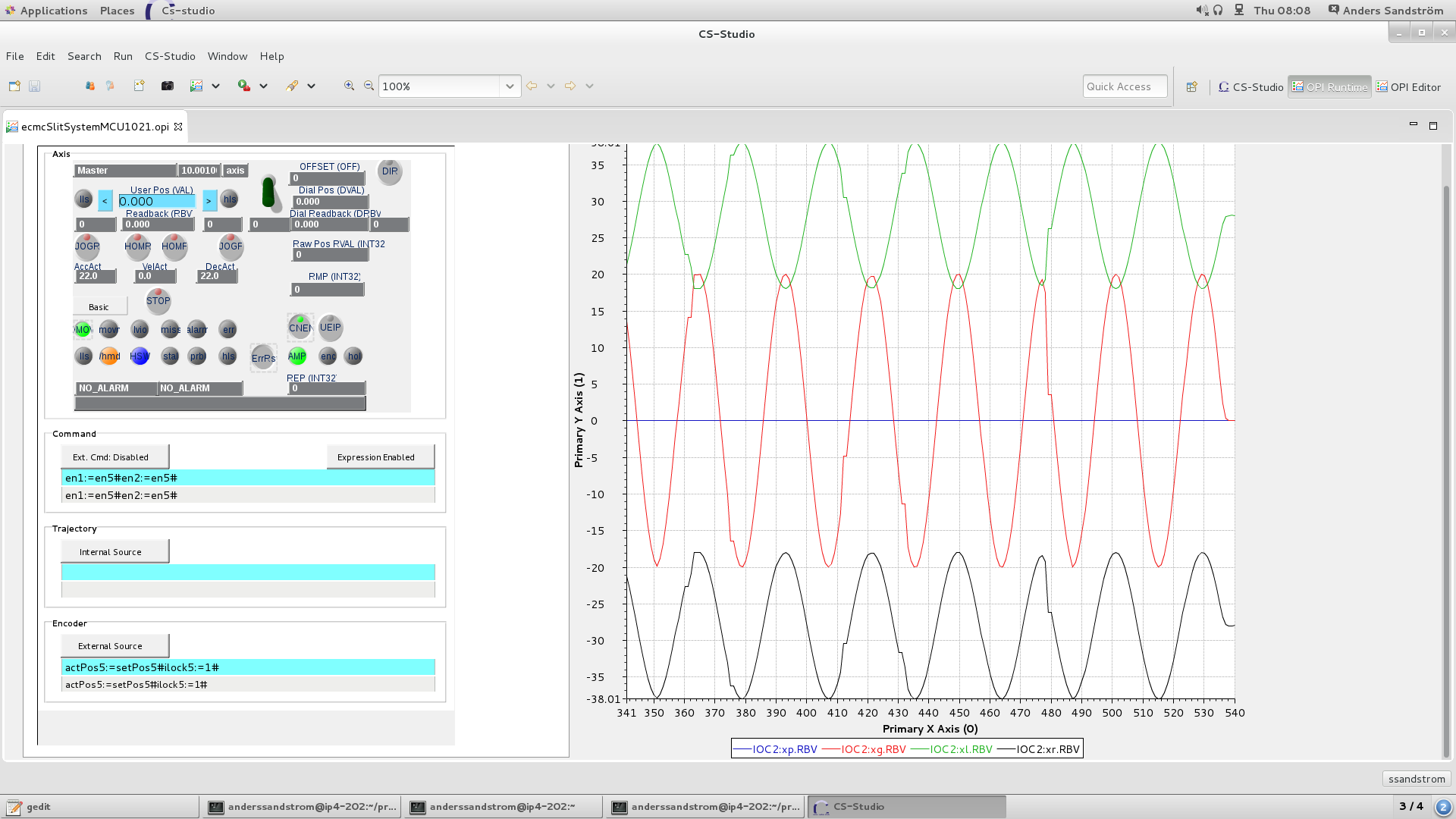 All commands can be executed from EPICS records using stream device.

Typically settings and communication that are not handled by motor record or model 3 driver can be applied through stream device or ASYN record.

Example:
Motor 
record
Stream
Device
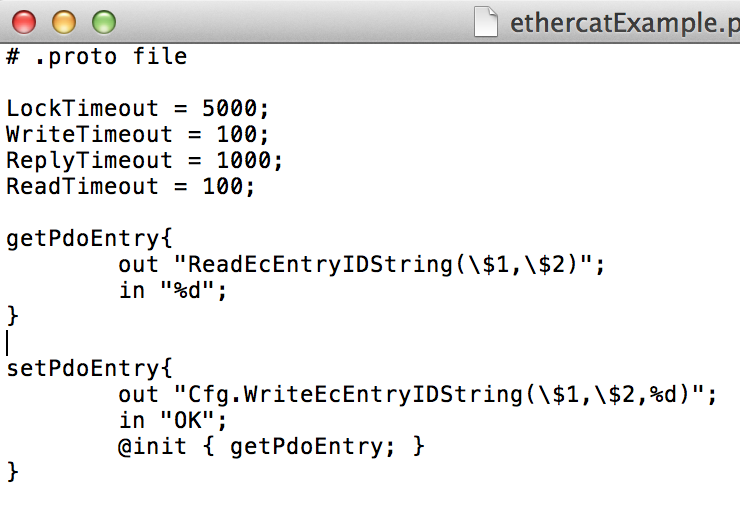 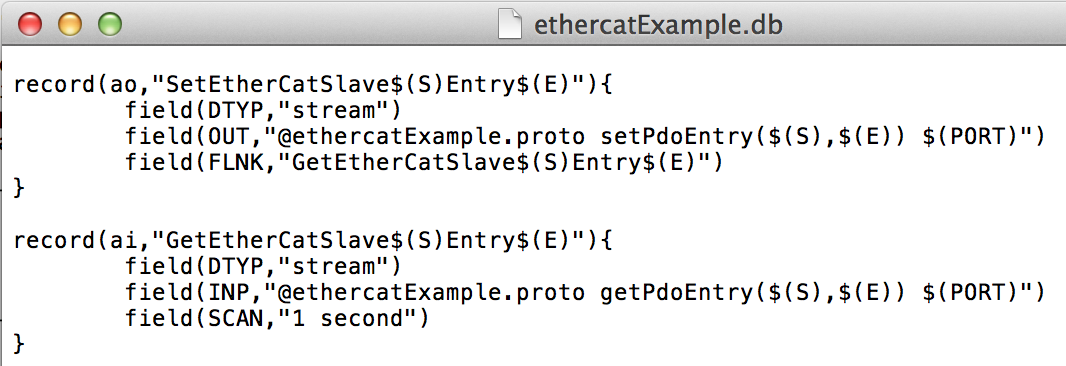 11
Motion Interlocks
1. Interlock by I/O:
Any digital EtherCAT entry can be linked to interlock motion

Example: Link I/O to interlock axis n
EthercatMCConfigController  "MCU1", "Cfg.LinkEcEntryToAxisMonitor(0,INPUT_7,n,3,0)"
EthercatMCConfigController  "MCU1", "Cfg.SetAxisMonEnableExtHWInterlock(n,1)”

2. Interlock by I/O in motion terminal:
Inputs of some motion terminals, like Beckhoff Stepper terminals, can be configured to disable power of amplifier.

Example: Hardware enable on input 1 of EL7037 (slave bus position m)
EthercatMCConfigController  "MCU1", "Cfg.EcAddSdo(m,0x8012,0x32,1,1)"

3. Interlocks by Expressions:
Interlocks can be described through mathematical expressions.

Example: Interlock expression for axis n
EthercatMCConfigController  "MCU1", "Cfg.SetAxisTrajTransExpr(n)=xxxxilock:=enc3>1*enc2>enc1”

4. Interlocks from PLC:

Example: Interlock axis 1 from plc
ax1.mon.ilock:=0;
12
Events
Events can be generated at a fixed sample rate or by an signal transitions of an EtherCAT entry.

Commands:
"Cfg.CreateEvent(…)”
”Cfg.LinkEcEntryToEvent(…) ”			
“Cfg.SetEventType(….)”					// Sampled or transition (rising/falling edge)
“Cfg.SetEventSampleTime(….)”			
“Cfg.SetEventTriggerEdge(….)”				// Rising or falling
“Cfg.SetEventEnableArmSequence(….)”		// Arm state machine (latch hardware)
“Cfg.SetEventExecute (….)”
“Cfg.SetEventEnableArmSequence (….)”
“Cfg.SetEventEnablePrintouts (int indexEvent, int enable)”
“Cfg.TriggerEvent (int indexEvent)”
“Cfg.ArmEvent (int indexEvent)”

Two types of object can be linked to an event as consumers:
Data recorder: “Cfg.LinkRecorderToEvent(…)” 
Command list: “Cfg.LinkCommandListToEvent(…)” 

NOTE : Events are more or less obsolete since functionality can be coverered by PLCs
13
Data recorder / data storage
Data Recorder Commands:
“Cfg.createRecorder (….)”		
“Cfg.linkStorageToRecorder (….)”	
“Cfg.linkEcEntryToRecorder (….)”	
“Cfg.SetRecorderExecute (….)”	
“Cfg.SetRecorderEnablePrintouts (….)”
“Cfg.LinkRecorderToEvent (….)”			
“Cfg.TriggerRecorder (….)”	

Data Storage Commands:
“Cfg.CreateDataStorage (….)”
“Cfg.ClearStorage (….)”
“ReadStorageBuffer(….)”
“Cfg.SetStorageEnablePrintouts (….)”
“Cfg.PrintStorageBuffer (….)”
“Cfg.LinkStorageToRecorder (….)“


Future: data storage will be used for trajectories from epics/motor record model 3…

NOTE: For most data, this functionality can also be accomplished by feeding the data directly to EPICS records over Asyn. However using a data recorder can be more efficient.
14
[Speaker Notes: Data storage used for sampling of data and in future also to store trajectory arrays]
Command list
Commands can be added to command lists.
“Cfg.CreateCommandList (….)”	 		
“Cfg.LinkCommandListToEvent (…..)”
“Cfg.SetCommandListExecute (….)”
“Cfg.SetCommandListEnablePrintouts (….)”
“Cfg.AddCommandListCommand(….)”
“Cfg.TriggerCommandList (….)”

Example: Command List to start a homing sequence for axis 4:
EthercatMCConfigController  "MCU1", "Cfg.CreateCommandList(0)”
EthercatMCConfigController  "MCU1", "Cfg.AddCommandToCommandList(0)=Main.M4.bExecute=0”
EthercatMCConfigController  "MCU1", "Cfg.AddCommandToCommandList(0)=Main.M4.nCommand=10”
EthercatMCConfigController  "MCU1", "Cfg.AddCommandToCommandList(0)=Main.M4.nCmdData=3”
EthercatMCConfigController  "MCU1", "Cfg.AddCommandToCommandList(0)=Main.M4.fVelocity=5”
EthercatMCConfigController  "MCU1", "Cfg.AddCommandToCommandList(0)=Main.M4.bExecute=1"

Note: Command lists are executed in real time thread (not in command parser thread like normal). Special care needs to be taken in order to not disturb the real time thread. Commands which are allocating memory or have a long execution time like “Cfg.CreateXxxxxx()” should be avoided.
15
Command list
Commands can be added to command lists.
“Cfg.CreateCommandList (….)”	 		
“Cfg.LinkCommandListToEvent (…..)”
“Cfg.SetCommandListExecute (….)”
“Cfg.SetCommandListEnablePrintouts (….)”
“Cfg.AddCommandListCommand(….)”
“Cfg.TriggerCommandList (….)”

Example: Command List to start a homing sequence for axis 4:
EthercatMCConfigController  "MCU1", "Cfg.CreateCommandList(0)”
EthercatMCConfigController  "MCU1", "Cfg.AddCommandToCommandList(0)=Main.M4.bExecute=0”
EthercatMCConfigController  "MCU1", "Cfg.AddCommandToCommandList(0)=Main.M4.nCommand=10”
EthercatMCConfigController  "MCU1", "Cfg.AddCommandToCommandList(0)=Main.M4.nCmdData=3”
EthercatMCConfigController  "MCU1", "Cfg.AddCommandToCommandList(0)=Main.M4.fVelocity=5”
EthercatMCConfigController  "MCU1", "Cfg.AddCommandToCommandList(0)=Main.M4.bExecute=1"

Note: Command lists are executed in real time thread (not in command parser thread like normal). Special care needs to be taken in order to not disturb the real time thread. Commands which are allocating memory or have a long execution time like “Cfg.CreateXxxxxx()” should be avoided.
16
PLCs
PLC functionality can be added by PLC objects
PLC source files can be transferred and executed in the PLC object. Syntax based on exprtk parser (however extended with a few more features)
Accessible Variables:
EtherCAT pdo entries: ec<id>.s<id>.alias  	(ec0.s1.POSITION)
Motion data: ax<id>.<obj>.<data>  		(ax1.enc.actpos)
PLC variables: plc<id>.<data>  			(plc0.error)
Local variables: var <any name> 			(var errorCode)
Static variables: static.<any name>    		(static.cycleCounter)
Global variables: global.<any name> 		(global.scaleFactor)
4. Accessible functions:
1. Expr tk functions: 	math, println,…., see exprtk readme
2. MC Lib: 			Motion functions
3. DS Lib: 			Access do data storages
4. EC Lib: 			Bit functions
17
PLCs: Simple Example Code:
if(plc0.firstscan){       					# Initiations
  plc3.enable:=0;                                  		# Block other motion plc
  ax1.blockcom:=1;                                           	# Block Epics Communication
  println('Startup sequence PLC0 starting!’);       	# Print Diagnostics
};

var blink_cycles:=1/plc0.scantime;                      	# Local variable (losses value between cycles)
var warning_light:=ec0.s2.OUPIN_4.0;
ec0.s2.OUPIN_8.0:=ec0.s1.INPIN_1.0 and ax1.enc.actpos>0;  # Set output
static.counter+=1;                                                	# Static variable (keeps value between cycles)

if(static.counter>=blink_cycles)
{
  warning_light:=not(warning_light);
  static.counter:=0;
  plc0.error:=123;                                                    	# PLC error code
};

global.test:=warning_light;                                    	# global.test is accessible in all PLC objects 
ec0.s2.OUPIN_4.0:= warning_light;			# Output will flash in 1Hz

# This is a comment
return []							# Returns
println(‘Never here!!!’);					# Will never execute
18
PLCs: Motion Example Code:
if(static.seqStep==1)							 # State 1. Put power on axis (run mc_power())
{
  if(not(ax1.error))
  {
    errorCode=mc_power(1,1);						# Put power on axis 1						  
    if(errorCode)
    {
      println('Function mc_power() returned error: ', errorCode);			# Printout in iocsh window
      plc3.error:=errorCode;							# Error code
    };
  }
  else
  {
    mc_reset(1);								# Reset error on axis 1
  };
  if(ax1.drv.enabled){
    static.seqStep:=2;							# Start homing if enabled
    println('2. Function mc_home()  triggered!');
  };
};

if(static.seqStep==2) 							 # State 2. Do homing sequence (run mc_home())
{
  var homingSeq:=3;
  var velTwoardsCam:=5;
  var velOffCam:=4;
  errorCode=mc_home(1,1,homingSeq,velTwoardsCam,velOffCam);		# Home axis 1
  if(errorCode){
    println('Function mc_home() returned error: ', errorCode);
    plc3.error:=errorCode;
  };
  if(mc_get_homed(1) and not(mc_get_busy(1)))				# Homing ready?.. 
  {
    static.seqStep:=3;
    println('3. Function mc_move_abs() triggered!');
  };
};
…
19
PLCs: Variables
1.  static.<varname>          		Static variable. Initiated to 0. 			(rw)                                    
                                    			Access only in the PLC where defined.
                                    			Will keep value between execution loops.
    
Example: static.cycleCounter+=1;   	# Add one each execution

   2.  global.<varname>             	Global variable. Initiated to 0. 			(rw)
                                    			Access from all PLCs.
                                    			Will keep value between execution loops.

Example: global.enableAll:=1;   	# Global var set to 1

   3.  var <varname>                		Local variable (exprtk syntax)   			(rw)
                                    			Will NOT keep value between execution loops.

Example: var errorCode:=100;   	# Local var set to 100
20
PLCs: PLC and EtherCAT
PLC variables: 
 1.  plc<id>.enable               		plc enable                       				(rw)
                                   		(end exe with "plc<id>.enable:=0"
                                   		Could be usefull for startup sequences)
  2.  plc<id>.error                		plc error                        				(rw)
                                   		Will be forwarded to user as controller error.
  3.  plc<id>.scantime             	plc sample time in seconds       			(ro)
  4.  plc<id>.firstscan           		true during first plc scan only  			(ro)
					usefull for initiations of variables

Example: plc1.enable:=0;		Disable PLC 1 (stop execution)

 EtherCAT data:
   1.  ec<ecid>.s<sid>.<alias>.<bitid>  ethetcat data                				(rw)
                                    		ecid:  ethercat master index
                                    		sid:   ethercat slave bus position
                                    		alias: entry name as defined in "Cfg.EcAddEntryComplete()
                                    		bitid: bit index (optional)

   Example: ec0.s1.POSITION:=100;	 Set ethercat value to 100;

Function Lib: EC
   1. retvalue = ec_set_bit(<value>, <bitindex>);   	Sets bit at bitindex position of value. Returns the new value.
   2. retvalue = ec_clr_bit(<value>, <bitindex>);		Clears bit at bitindex position of value. Returns the new value.
   3. retvalue = ec_flp_bit(<value>, <bitindex>);      	Flips bit at bitindex position of value. Returns the new value.
   4. retvalue = ec_chk_bit(<value>, <bitindex>);      	Checks bit at bitindex position of value. Returns the value of bit.
   5. retvalue = ec_get_err():      				Returns error code from last lib call.
21
PLCs: Motion Variables
1.  ax<id>.id                    		axis id                          			(ro)
  2.  ax<id>.reset                 		reset axis error                	 		(rw)
  3.  ax<id>.counter              		execution counter                			(ro)
  4.  ax<id>.error                 		error                            			(ro)
  5.  ax<id>.enc.actpos         		actual position                  			(ro)
  6.  ax<id>.enc.actvel       		actual velocity                  			(ro)
  7.  ax<id>.enc.rawpos      		actual raw position              			(ro)
  8.  ax<id>.enc.source       		internal source or expressions   		(ro)
                                   			source = 0: internal encoder
                                   			source > 0: actual pos from expr
  9.  ax<id>.enc.homed      		encoder homed                    			(rw)
  10. ax<id>.enc.homepos   		homing position                  			(rw)
  11. ax<id>.traj.setpos       		current trajectory setpoint       		(ro)
  12. ax<id>.traj.targetpos        	target position                  			(rw)
  13. ax<id>.traj.targetvel        	target velocity setpoint         			(rw)
  14. ax<id>.traj.targetacc        	target acceleration setpoint     		(rw)
  15. ax<id>.traj.targetdec        	target deceleration setpoint     		(rw)
  16. ax<id>.traj.setvel           	current velocity setpoint        		(ro)
  17. ax<id>.traj.setvelffraw      	feed forward raw velocity        		(ro)
  18. ax<id>.traj.command          	command                          			(rw)
                                  			command=1: move velocity  
                                  			command=2: move rel. pos
                                   			command=3: move abs. pos
                                   			command=10: homing
  19. ax<id>.traj.cmddata          	cmddat. Homing procedure			(rw)
                                  			only valid if ax<id>.traj.command=10
                                  			cmddata=1 : ref low limit
                                   			cmddata=2 : ref high limit
                                   			cmddata=3 : ref home sensor (via low limit)
			                         	cmddata=4 : ref home sensor (via high limit)
                                   			cmddata=5 : ref center of home sensor (via low limit)
                                   			cmddata=6 : ref center of home sensor (via high limit)
                                   			cmddata=15 : direct homing
                                   			cmddata=21 : ref partly abs. Encoder (via low limit). ref at abs bits over/under-flow..
                                   			cmddata=22 : ref partly abs. Encoder (via high limit).  ref at abs bits over/under-flow..
22
PLCs: Motion Functions
20. ax<id>.traj.source           	internal source or expressions   		(ro)
                                   			source = 0: internal traj
                                   			source > 0: setpoints from expr
  21. ax<id>.traj.execute          	execute motion command           		(rw)
  22. ax<id>.traj.busy             	axis busy                        			(ro)
  23. ax<id>.traj.dir              		axis setpoint direction          			(ro)
                                   			ax<id>.traj.dir>0: forward
                                   			ax<id>.traj.dir<0: backward
                                   			ax<id>.traj.dir=0: standstill
  24. ax<id>.cntrl.error           	actual controller error          			(ro)
  25. ax<id>.cntrl.poserror        	actual position error            			(ro)
  26. ax<id>.cntrl.output          	actual controller output        			(ro)
  27. ax<id>.drv.setvelraw         	actual raw velocity setpoint     		(ro)
  28. ax<id>.drv.enable            	enable drive command             		(rw)
  29. ax<id>.drv.enabled           	drive enabled                    			(ro)
  30. ax<id>.seq.state             	sequence state (homing)          		(ro)
  31. ax<id>.mon.ilock             	motion interlock                 			(rw)
                                   			ax<id>.mon.ilock=1: motion allowed
                                   			ax<id>.mon.ilock=0: motion not allowed                                      
  32. ax<id>.mon.attarget          	axis at taget                    			(ro)
  33. ax<id>.mon.lowlim            	low limit switch                 			(ro)
  34. ax<id>.mon.highlim           	high limit switch                			(ro)
  35. ax<id>.mon.homesensor        	home sensor                      			(ro)
  36. ax<id>.mon.lowsoftlim        	low soft limit                   			(rw)
  37. ax<id>.mon.highsoftlim       	high soft limit                  			(rw)
  38. ax<id>.mon.lowsoftlimenable  	low soft limit enable            			(rw)
  39. ax<id>.mon.highsoftlimenable 	high soft limit enable           			(rw)
  40. ax<id>.blockcom              	enables/disables "set" commands   		(rw)
                                   		via command parser (ascii commands)
                                   		Statuses can still be read.
                                   		Exceptions ("set"-commands) that will work: 
		                                   	- "StopMotion(axid)"
                                  			- "Cfg.SetAxisBlockCom(axid,block)"
23
PLCs: Motion Functions
Function Lib: MC
   1. retvalue = mc_move_abs(<axIndex>, <execute>, <pos>, <vel>, <acc>, <dec>); 		Absolute motion of axis.
      										Motion is triggerd with a positive edge on <execute> input.
     										returns 0 if success or error code.
      
   2. retvalue = mc_move_rel(<axIndex>, <execute>, <pos>, <vel>, <acc>, <dec>);	 	Relative motion of axis <axIndex>.
      										Motion is triggerd with a positive edge on <execute> input.
      										returns 0 if success or error code.
 
   3. retvalue = mc_move_vel(<axIndex>, <execute>, <vel>, <acc>, <dec>);     		Constant velocity motion of axis <axIndex>.
      										Motion is triggerd with a positive edge on <execute> input.
      										returns 0 if success or error code.
 
   4. retvalue = mc_home(<axIndex>, <execute>, <seqId>, <velTwoardsCam>, <velOffCam>);	Perform a homing sequence of axis <axIndex>.
      										Motion is triggerd with a positive edge on <execute> input.
      										returns 0 if success or error code.
 
   5. retvalue = mc_halt(<axIndex>, <execute>);      					Stop motion of axis <axIndex>.
      										Motion is triggerd with a positive edge on <execute> input.
      										returns 0 if success or error code.
 
   6. retvalue = mc_power(<axIndex>, <enable>);      					Enable power of  axis <axIndex>.
      										Motion is triggerd with a positive edge on <execute> input.
      										returns 0 if success or error code.

   7. retvalue = mc_get_err();							Returns error code for last lib call.
24
PLCs: Data Storage
Variables:
   1.  ds<id>.size                  	Set/get size of data storage     		(rw)
                                    	Set will clear the data storage 
   2.  ds<id>.append             	Add new data at end              		(rw)
                                    	Current position index will be increased
   3.  ds<id>.data                 	Set/get data ar current position 		(rw)
   4.  ds<id>.index               	Set/get current position index   		(rw)
   5.  ds<id>.error               	Data storage class error         		(ro)
   6.  ds<id>.clear               	Data buffer clear (set to zero)  		(ro)
   7.  ds<id>.full                 	True if data storage is full     		(ro)

 Function Lib: DS
  1. retvalue = ds_append_data(<dsIndex>,<data>);   		Append data to data storage
  2. retvalue = ds_clear_data(<dsIndex>); 			      	Clear data to data storage. 
  3. retvalue = ds_get_data(<dsIndex>, <bufferIndex>); 		Returns data from buffer.
  4. retvalue = ds_set_data(<dsIndex>, <bufferIndex>);      	Sets data in data storage buffer. 
  5. retvalue = ds_get_buff_id(<dsIndex>); 				Returns current buffer index.
  6. retvalue = ds_set_buff_id(<dsIndex>, <bufferIndex>);	Sets current buffer index in data storage buffer.
  7. retvalue = ds_is_full(<dsIndex>);				Returns true if buffer is full.
  8. retvalue = ds_get_size(<dsIndex>); 				Returns buffer size of data storage.
  9. retvalue = ds_get_err();						Returns error code for last lib call.
25
Distributed Clocks
Commands:
“Cfg.EcSlaveConfigDC(….)”	
“Cfg.EcSelectReferenceDC (….)”	

Note: Etherlab master seems to have some bugs in the support of distributed slave clocks.
Several patches, at least 4, exists however none of them have been accepted / included in the master branch. Not to worry to much, the code works but all benefits of DC might not be available! We must investigate if we need any of these patches.
26
Future work
Expand supported hardware catalog
Improve hardware config
27
Demo session:
Demo of synchronization on two axes slit system.
Demo of wire-scanner application:
Interlocks
Position capture
28
Acknowledgments
Igh open source EtherCAT master (www.etherlab.org)
EPICS community (base, motor, asyn, stream device)
ExprTK C++ Mathematical Expression Library 
	(www.partow.net/programming/exprtk)


Questions?
29
[Speaker Notes: Thanks]